Temat lekcji: Chmurka, czyli o  rozwiązywaniu problemów i  zaspokajaniu potrzeb.
Opracowała: Wiesława Cywińska
Narzędzia TOC („Theory of Constraints” – „Techniki aktywizujące myślenie”).
Chmurka jest narzędziem myślowym TOC służącym do szczegółowego analizowania konfliktu, dylematu w zwięzły i nieprowokacyjny sposób. Uczy, tak jak i  pozostałe techniki, umiejętności rozumowania i  logicznego myślenia.
Pola prostokątne odpowiadają na pytania:1. Czego dotyczy konflikt?2. Jaki jest powód konfliktu dla każdej ze stron?3. Jaki jest wspólny cel dla każdej ze stron?
żądanie – domaganie się czegoś kategorycznie

potrzeba – brak czegoś, co wprowadza organizm w niepożądany stan, prowadzi do działań w celu zaspokojenia tego braku lub zmiany tego stanu
Lista potrzeb wg Abrahama Maslowa
Lista potrzeb wg Marshalla B. Rosenberga
Swobody – wybór marzeń, celów, wyznawanych wartości oraz wybór planu za pomocą którego chcemy spełnić te marzenia, osiągnąć cele. 
Świętowania – narodziny nowego życia, opłakiwanie swoich porażek, żałoba po stracie ukochanych osób i bezpowrotnie rozwianych marzeń.
Odnowy fizycznej – powietrza, pożywienia, odnowy, odpoczynku, dachu nad głową.
Współzależności – akceptacji, empatii, miłości, uznania, bliskości, wyrozumiałości, bezpieczeństwa, szacunku, wsparcia, zaufania, zrozumienia, ciepła, wznoszenia własnego wkładu w bogactwo życia.
Integralności – autentyzmu, natchnienia, godności osobistej.
Wspólnoty duchowej – piękna, harmonii, ładu, pokoju.
Zabawy.
Aby osiągnąć cel, muszę zaspokoić tę potrzebę, ponieważ …
Aby osiągnąć cel, muszę zaspokoić tę potrzebę, ponieważ …
WYGRANA-WYGRANA
Wygrana-wygrana stanowi całkowite rozwiązanie problemu, co oznacza znalezienie sposobu na zaspokojenie potrzeb obu stron.
	Co wskazuje na to, że mamy do czynienia z  rozwiązaniem WYGRANA-WYGRANA?
Przynajmniej jedno z żądań, działań lub decyzji ulegnie zmianie.
Potrzeby są całkowicie zaspokojone.
Cel zostaje osiągnięty.
KONSTRUOWANIE CHMURKI
Kobieta z dzieckiem wędrują po lesie i napotykają niedźwiadka, któremu utkwił kolec w łapie. Niedźwiadek prosi kobietę, aby pomogła mu wyciągnąć kolec z łapy.

Serbska bajka ludowa
Zidentyfikuj żądania każdej ze stron. Muszą być przeciwne.
ŻĄDANIA
POTRZEBY
WSPÓLNY CEL
Zidentyfikuj potrzeby każdej ze stron.
ŻĄDANIA
POTRZEBY
WSPÓLNY CEL
Określ wspólny cel – sytuację, której pragną obie strony
ŻĄDANIA
POTRZEBY
WSPÓLNY CEL
WSPÓLNY CEL
POTRZEBY
ŻĄDANIA
W jaki sposób kobieta może spełnić obie swoje potrzeby:
pomóc niedźwiadkowi
i
 chronić swoje dziecko?
Przykładowe rozwiązania – sugestie dzieci:

Niedźwiadek obiecuje, że nie zrani dziecka.
 
Dziecko wspina się na drzewo, a kobieta wyjmuje misiowi kolec.

Kobieta zabiera dziecko do domu, a potem wraca i wyjmuje kolec.
Rozważ za pomocą chmurki dylemat Jima Mathera, bohatera utworu F. S. Fitzgerald „Czy warto być dobrym?”
ŻĄDANIA
POTRZEBY
WSPÓLNY CEL
ROZWIĄZANIE
F. S. Fitzgerald „Czy warto być dobrym?”
ŻĄDANIA
POTRZEBY
WSPÓLNY CEL
W jaki sposób Jim Mather może spełnić swoje obie potrzeby?
Możliwe rozwiązania, np.

Zaproszenie pana Lacy’ego do domu w nadziei, że gdy żona go pozna, na pewno zrozumie, w jakiej sytuacji się znalazł i nie odmówi pomocy.
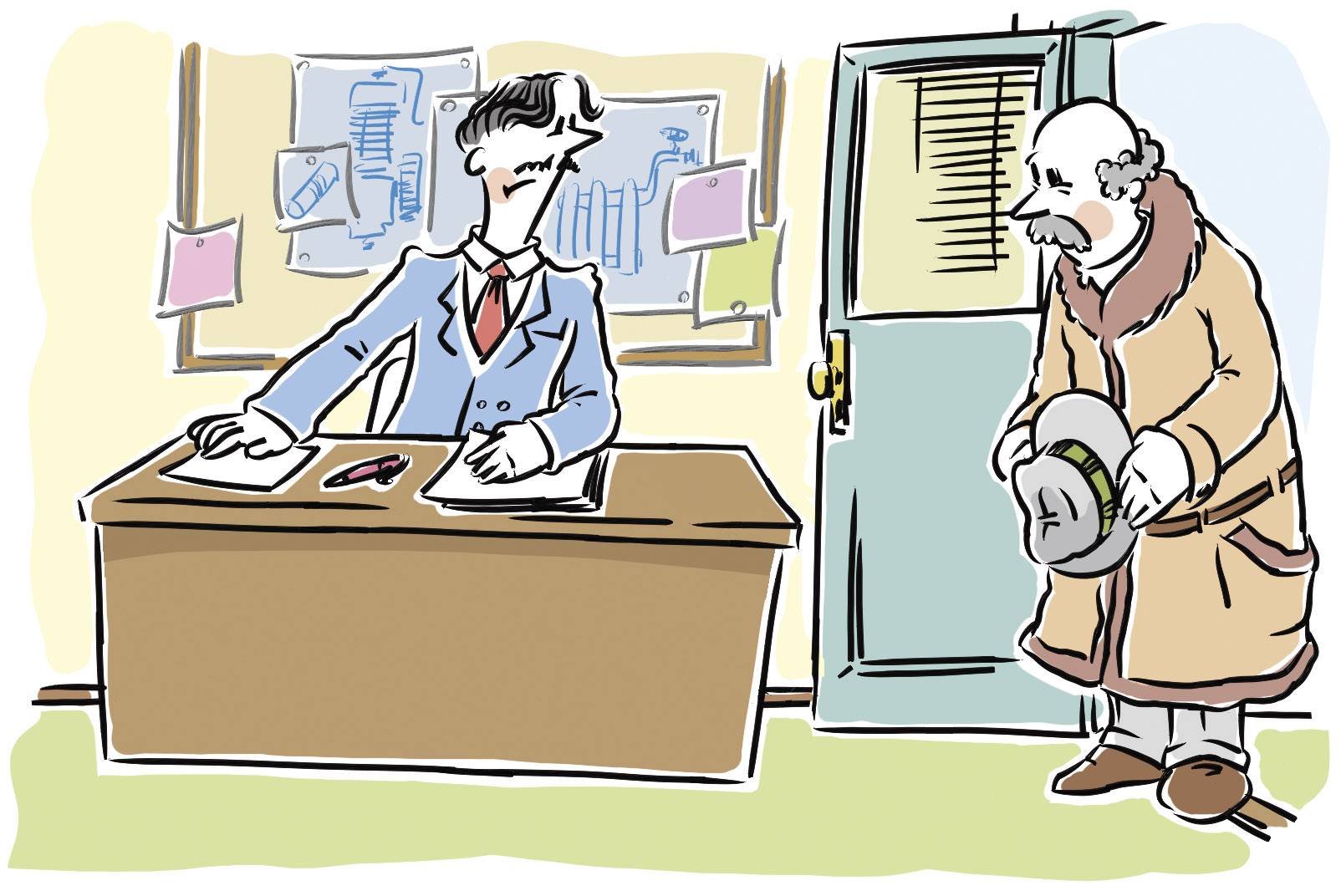 Zadane: Jak inaczej mogła się potoczyć rozmowa pomiędzy Jimem a panem Lacy? Uzupełnij dymki według własnego pomysłu.
Czas na przerwę.